Seven Ministries of the 
Holy Spirit

1. SALVATION is impossible without the work of the 
Holy Spirit.
John 3:3

Jesus answered and said to him, “Most assuredly, I say to you, unless one is born again, he cannot see the kingdom 
of God.”
John 3:4

Nicodemus said to Him, “How can a man be born when he is old? Can he enter a second time into his mother’s womb and be born?”
John 3:5

Jesus answered, “Most assuredly, I say to you, unless one is born of water and the Spirit, he cannot enter the kingdom of God.
John 3:6

That which is born of the flesh is flesh, and that which is born of the Spirit is spirit.
Seven Ministries of the 
Holy Spirit

2. ASSURANCE of salvation is impossible without the work of the Holy Spirit.
Romans 8:16

The Spirit Himself bears 
witness with our spirit that we 
are children of God,
Seven Ministries of the 
Holy Spirit

3. HOLINESS is impossible without the work of the Holy Spirit.
Galatians 5:22

But the fruit of the Spirit is love, joy, peace, longsuffering, kindness, goodness, faithfulness,
Galatians 5:23

gentleness, self-control. Against such there is no law.
Seven Ministries of the 
Holy Spirit

4. UNDERSTANDING of biblical truth is impossible without the Holy Spirit.
1 Corinthians 2:12

Now we have received, not the spirit of the world, but the Spirit who is from God, that we might know the things that have been freely given to us 
by God.
1 Corinthians 2:13

These things we also speak, not in words which man’s wisdom teaches but which the Holy Spirit teaches, comparing spiritual things with spiritual.
1 Corinthians 2:14

But the natural man does not receive the things of the Spirit of God, for they are foolishness to him; nor can he know them, because they are spiritually discerned.
Seven Ministries of the 
Holy Spirit

5. PRAYER is difficult 
without the help of the 
Holy Spirit.
Ephesians 6:18

praying always with all prayer and supplication in the Spirit, being watchful to this end with all perseverance and supplication for all the saints—
Romans 8:26

Likewise the Spirit also helps in our weaknesses. For we do not know what we should pray for as we ought, but the Spirit Himself makes intercession for us with groanings which cannot 
be uttered.
Seven Ministries of the 
Holy Spirit

6. SERVICE to God is ineffective without the 
Holy Spirit.
1 Corinthians 12:4

There are diversities of gifts, but the same Spirit.
1 Corinthians 12:7

But the manifestation of the Spirit is given to each one for the profit of all:
Seven Ministries of the 
Holy Spirit

7. WITNESSING can be damaging without the empowering of the 
Holy Spirit.
Acts 1:8

But you shall receive power when the Holy Spirit has come upon you; and you shall be witnesses to Me in Jerusalem, and in all Judea and Samaria, and to the end of the earth.”
Obstacles to the Working of the 
Holy Spirit

1. Our IGNORANCE
Acts 19:2

he said to them, “Did you receive the Holy Spirit when you believed?” So they said to him, “We have not so much as heard whether there is a 
Holy Spirit.”
1 Corinthians 6:19

Or do you not know that your body is the temple of the Holy Spirit who is in you, whom you have from God, and you are not your own?
Obstacles to the Working of the 
Holy Spirit

2. Our INDIFFERENCE
Obstacles to the Working of the 
Holy Spirit

3. Our INDULGENCES
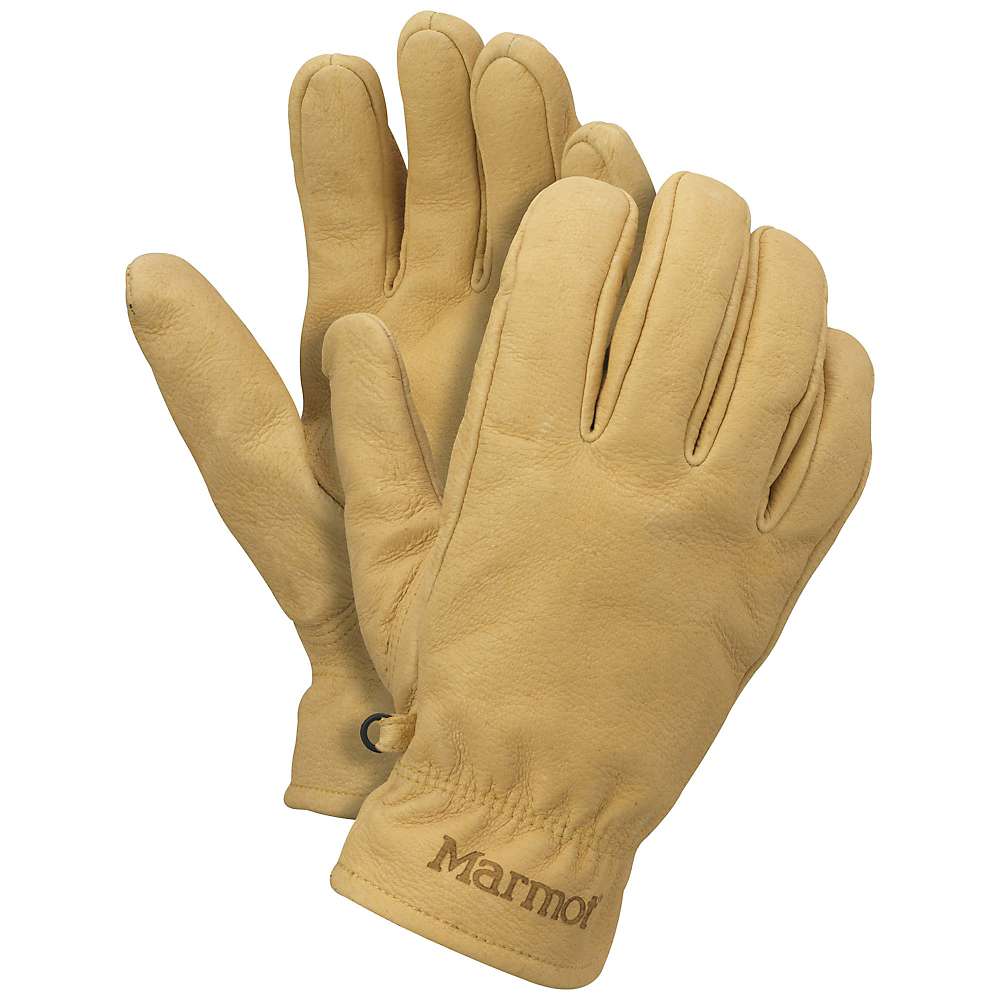